How to be a C# ninja in 10 easy steps
Benjamin Day
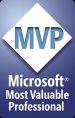 About: Benjamin Day
Brookline, MA
Consultant, Coach, Trainer
Microsoft MVP for Visual Studio ALM
Team Foundation Server, Software Testing, Architecture, Windows Azure
TechEd, VSLive, DevTeach
Visual Studio Magazine, Redmond Developer News
Scrum.org Classes
Professional Scrum Developer (PSD)
Professional Scrum Foundations (PSF) 
www.benday.com
benday@benday.com
@benday
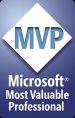 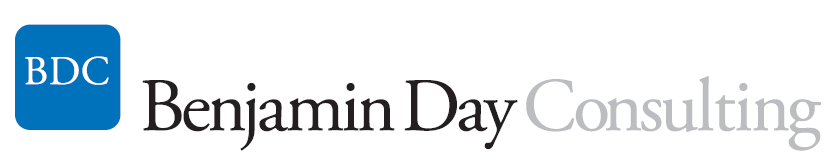 Professional Scrum at Scrum.org
Professional Scrum Product Owner
Professional Scrum Master
Professional Scrum Developer
.NET or Java
Product Owners
Executives
Scrum Masters
Architects
Business Analysts
DB Specialists
Designers
Developers
Testers
Professional Scrum Foundations
Everyone
Why did I write this talk?
Top 10 things
The List.
Be humble
Object-orientation
Write less code
Value Types vs. Reference Types
Exceptions
Generics
Collections
IDisposable, using, & garbage collection
LINQ
Lambda Expressions
Bonus Item: Coming soon
.NET 4.5
async / await
Some extras.
Virtual, override, & new()
Tune out the “static”
Partial classes & methods
Covarience contravariance
Named parameters
Optional parameters
Dynamic keyword
Be humble.
Be humble.
Software is complex.
We developers…
…want to please
…think we’re awesome
…almost always underestimate
Tips.
Keep it simple.
Expect to make mistakes.
Not everyone will understand your abstractions.
Favor maintainability over “slickness”.

Write unit tests.  Lots of unit tests.
“C# doesn’t do Xyz.  C# sucks.”
Lesson I learned.

There’s a reason it’s built that way.
Don’t fight it.  
Embrace it.
Learn from the design.
Remember Object-Orientation
Object-Oriented Principles
4 tenets

Encapsulation
Polymorphism
Inheritance
Abstraction
INTERVIEW QUESTION!
Write less code
Save some typing.
Less is more.(as long as it’s readable)
Everything you write has to be maintained.
var vs. object
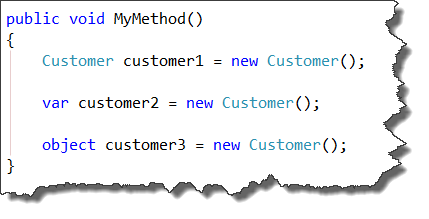 Auto-Implemented Properties
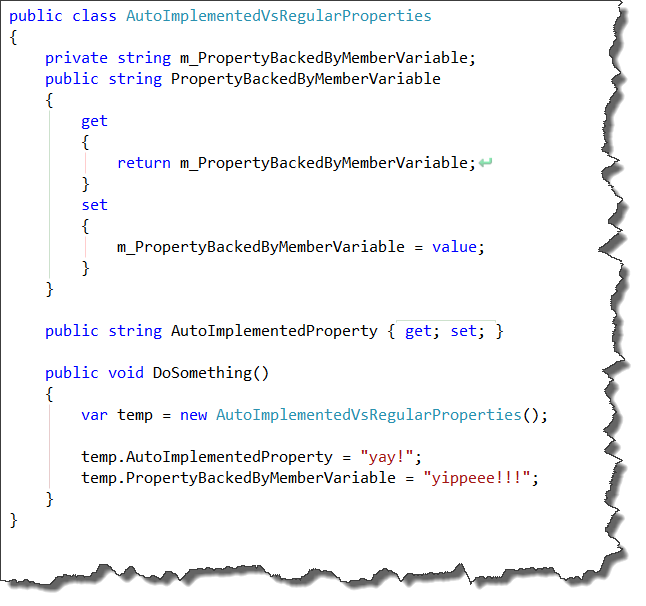 Read-Only Auto-Implemented Properties
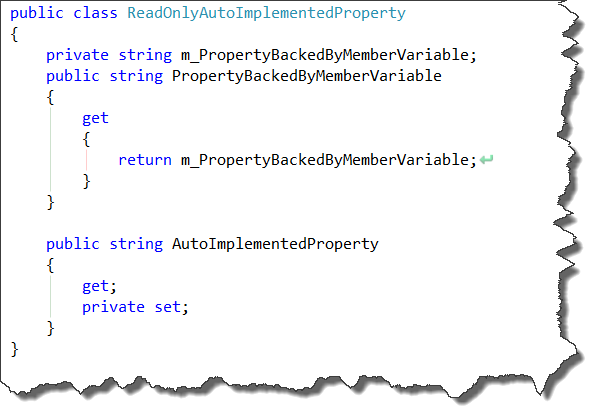 Avoid ternary operators
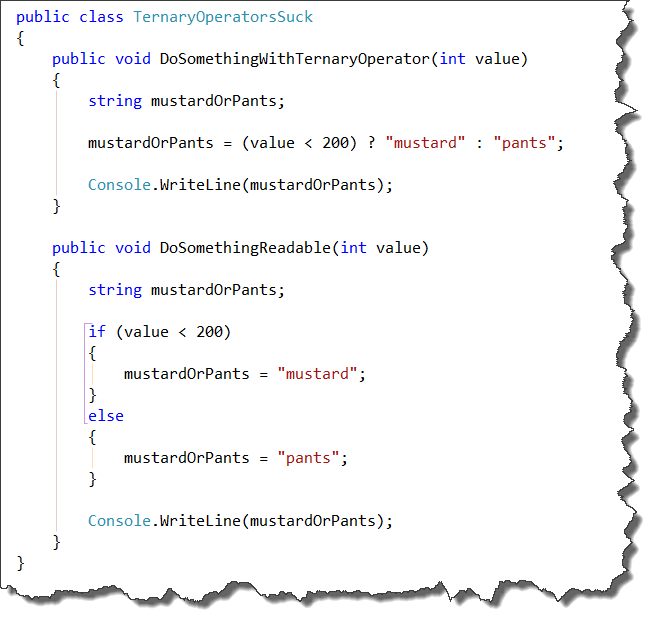 Value types vs. reference types
Whuh?
Value Types
Reference Types
Non-object types
Stored in memory “stack”
int, long, char, byte, etc.
float, double
decimal
bool
User-defined
Structs
Enumerations
Object types
Stored in memory “heap”
Variables are “pointers” to memory location
INTERVIEW QUESTION!
Boxing and Unboxing
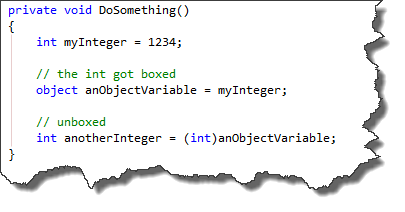 Boxing
Process of wrapping a value type in an object reference
Unboxing
Converting a boxed value type object back into an value type variable
INTERVIEW QUESTION!
Exception Handling
Throw vs. throw ex
throw;
throw ex;
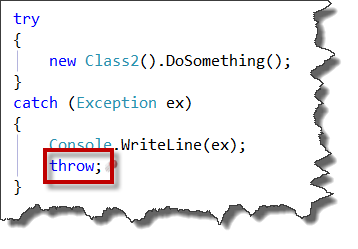 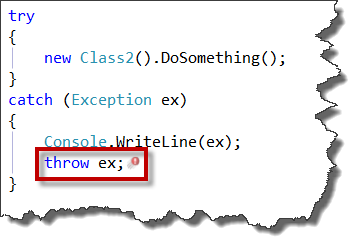 INTERVIEW QUESTION!
(code demo)
generics
What are generics?
Syntax that allows you to use similar functionality with different types in a type-safe way
Implementation is the same
Data types are different
ViewModelField<T>
DomainObjectManager<T>
Collections
What is a Collection?
Data type for organizing lists of objects
Similar to an array
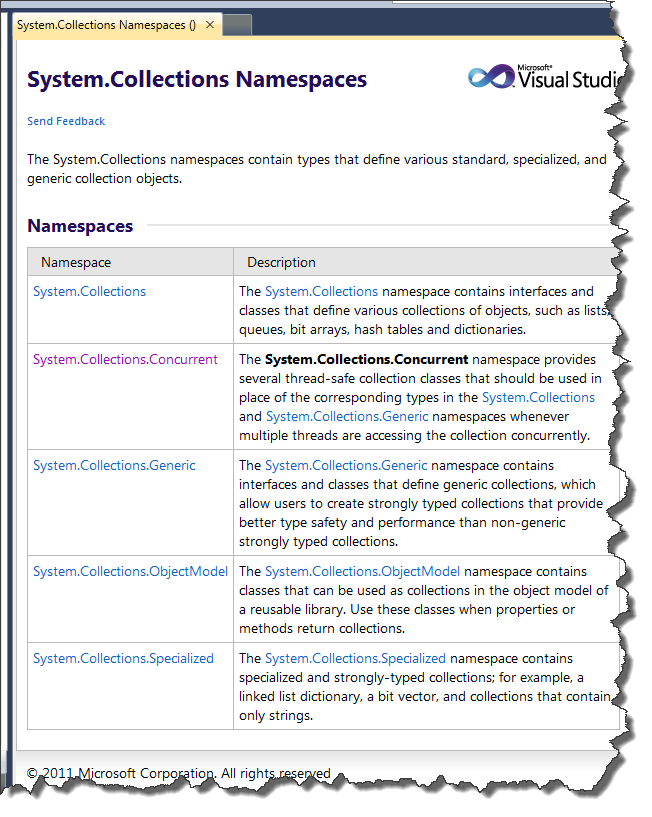 Part of the .NET framework
5 namespaces
Array vs. List<T>
Array
List<T>
Size defined when created
Automatically expands
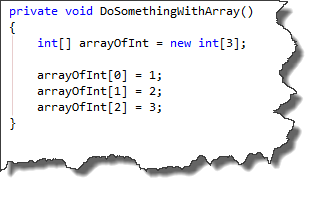 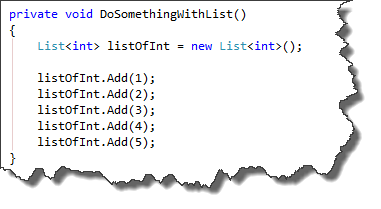 ArrayList vs. List<T>
ArrayList
List<T>
Not type-safe
Everything is an object
Watch out for boxing / unboxing
Type-safe
Everything must be an instance of T
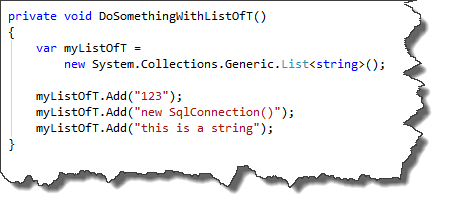 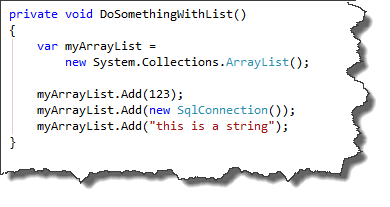 INTERVIEW QUESTION!
Idisposable, Using, andGarbage Collection
What is Garbage Collection?
Background process in .NET 
Determines when an object is not needed
Deletes it “automagically”
Frees up memory

You worry much less about memory management.
IDisposable
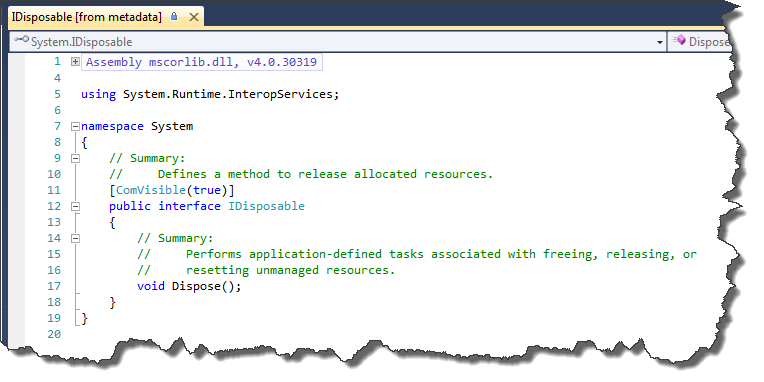 IDisposable: Custom Cleanup
Gets called when the Garbage Collector is disposing your object
Add custom logic

For example, close any open database connections
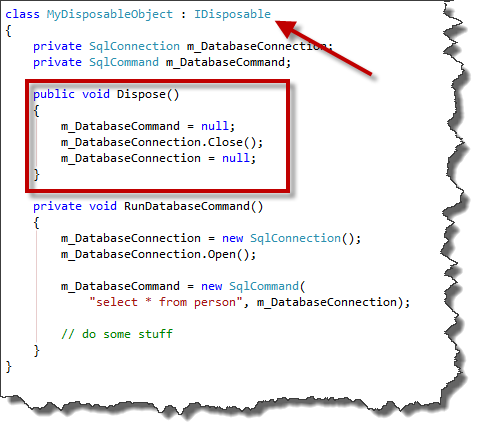 What does the ‘using’ statement do?
Wraps instance of IDisposable for block of code 
Instance is disposed automatically at the end of the code block
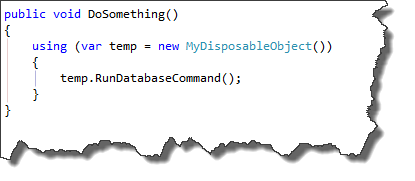 INTERVIEW QUESTION!
Wrap database connections in ‘using’ blocks
Most database classes implement IDisposable
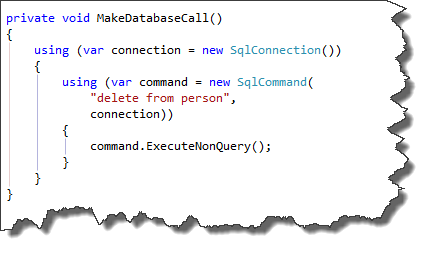 Why should you wrap calls to database object in ‘using’ statements?
INTERVIEW QUESTION!
Hint: Wrap Enterprise Library Data Access Blockin using() {}
LINQ
LINQ
Language-Integrated Query
Enables SQL-like querying of objects via IEnumerable<T>
LINQ Stuff
Operators
Useful functions
select
from
where
orderby
FirstOrDefault()
First()
Min()
Max()
Count()
Skip()
Take()
Reverse()
Sum()
(Code Demo: LinqSample.cs)
Lambda expressions
What’s a “lambda expression”?
Anonymous functions
Helpful for delegates
INTERVIEW QUESTION!
(Code Demos: LambdaExpressionSample.cs & LambdaExpressionForm.cs)
Additional Reading
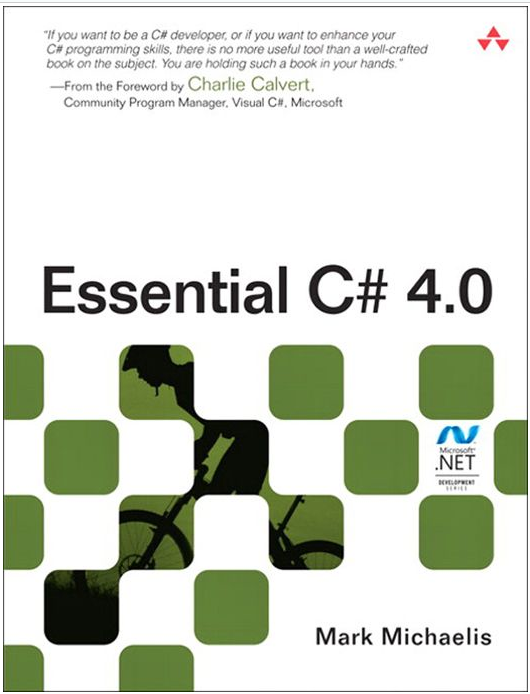 Essential C# 4.0 by Mark Michaelis

Great overview of the language
Additional Reading
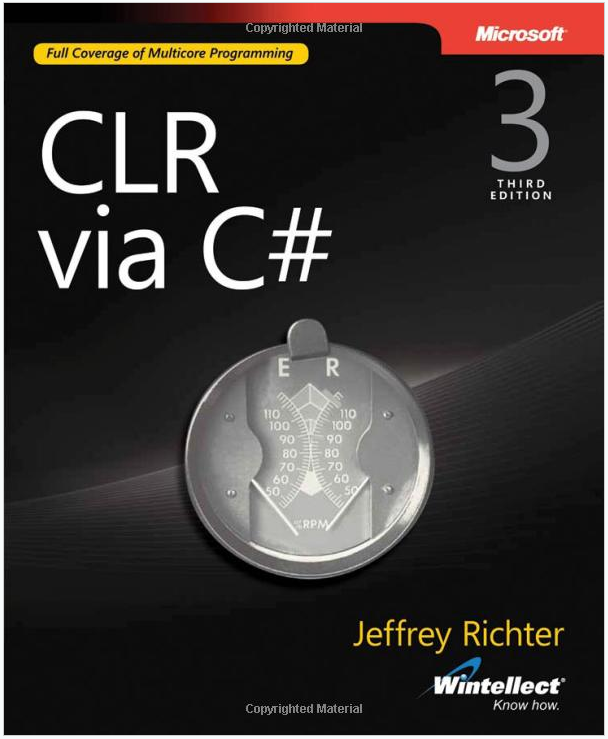 CLR via C#by Jeffrey Richter

What’s going on under the hood of C# and the .NET Framework
The List.
Be humble
Object-orientation
Write less code
Value Types vs. Reference Types
Exceptions
Generics
Collections
IDisposable, using, & garbage collection
LINQ
Lambda Expressions
Thank you.
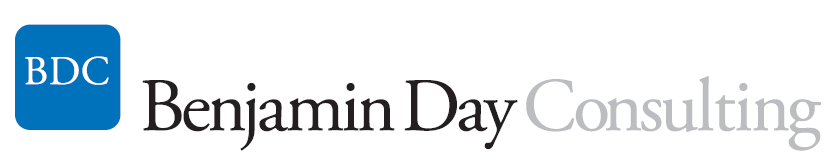 www.benday.com | benday@benday.com